Эмоции
.
Обсудим!
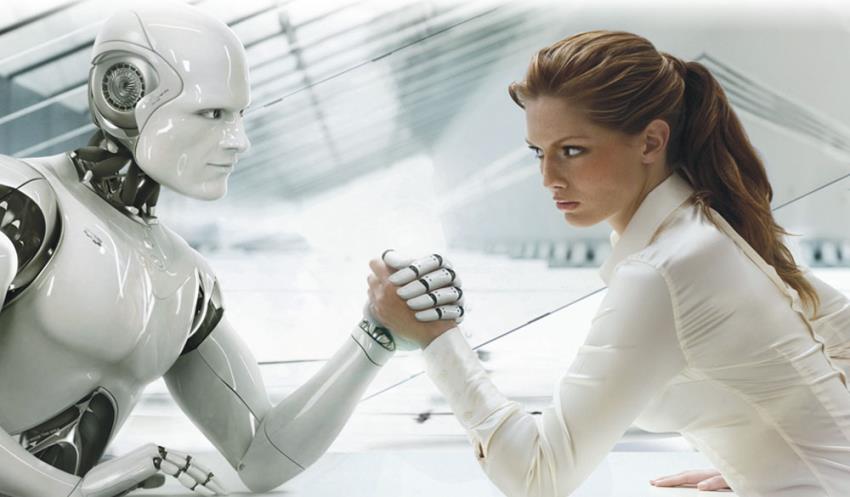 Эмоции – реакция человека на окружающий мир.
Эмоции – переживания человеком своего отношения к событиям, к другим людям,  к самому себе.
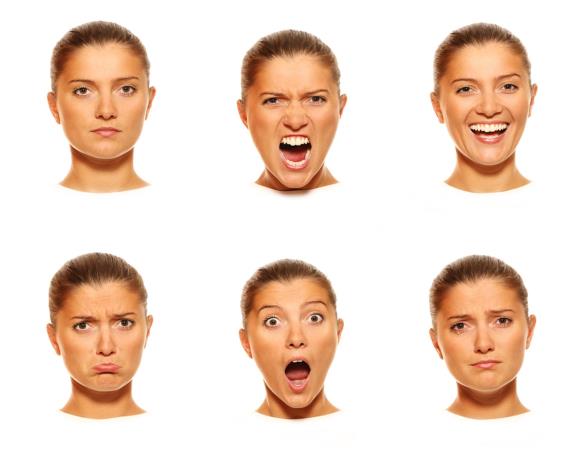 Положительные и отрицательные эмоции
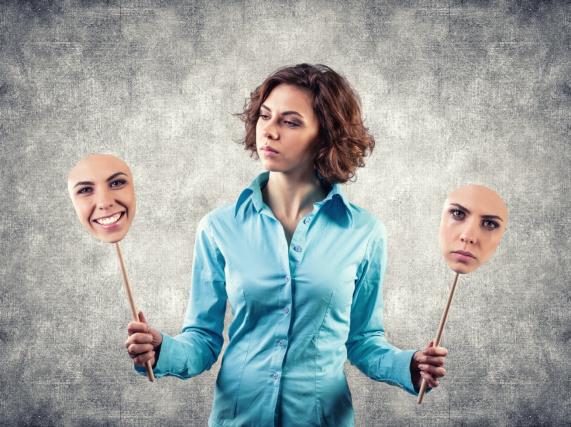 Положительные 
эмоции
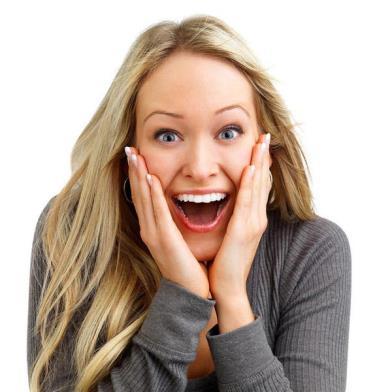 Радость
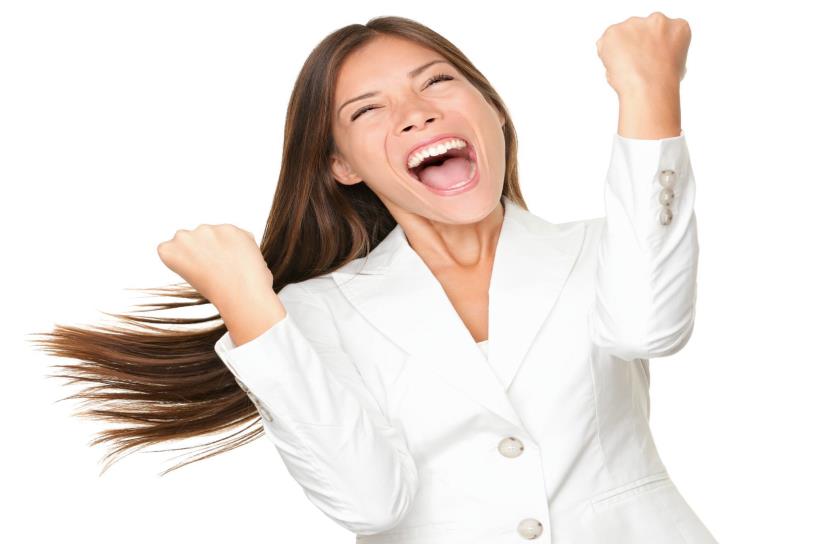 Восхищение
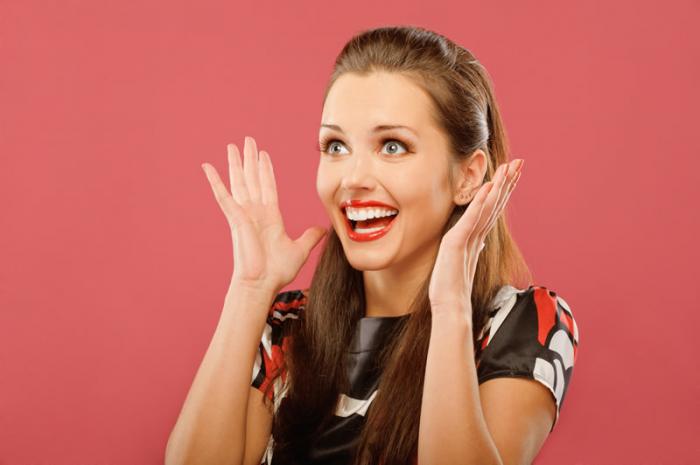 Восторг
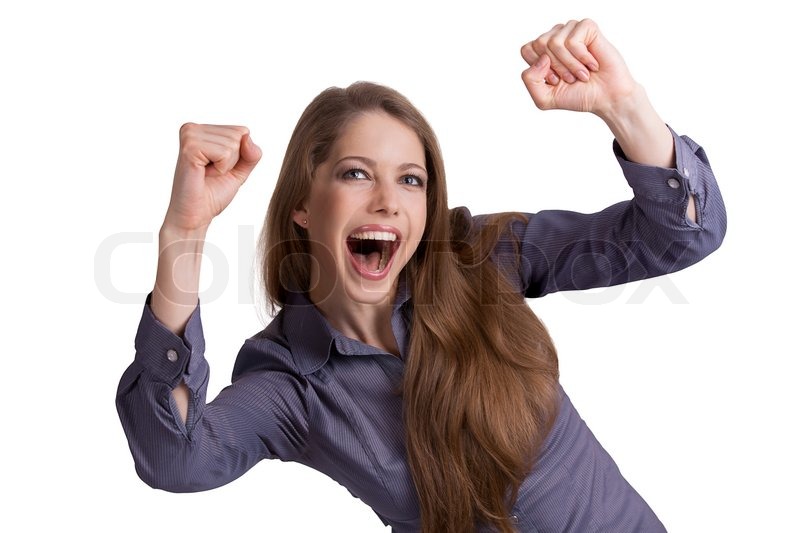 Удовольствие
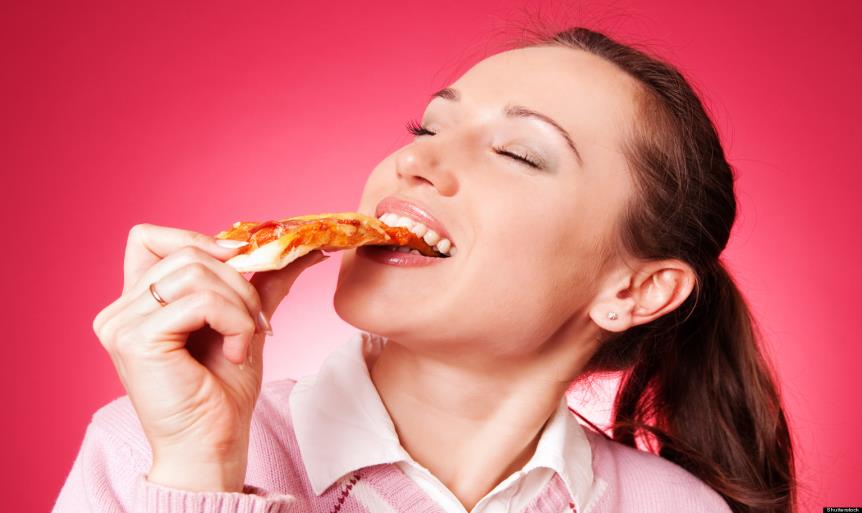 Счастье
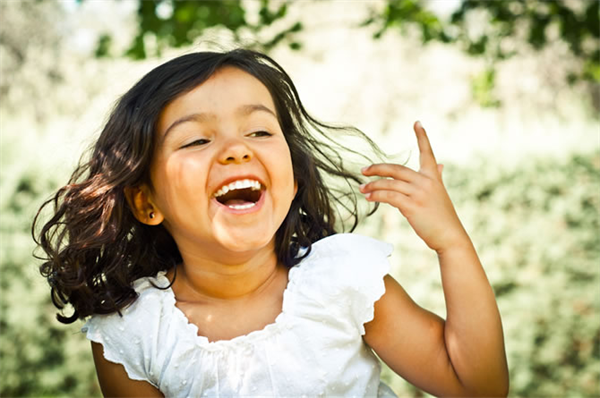 Отрицательные
эмоции
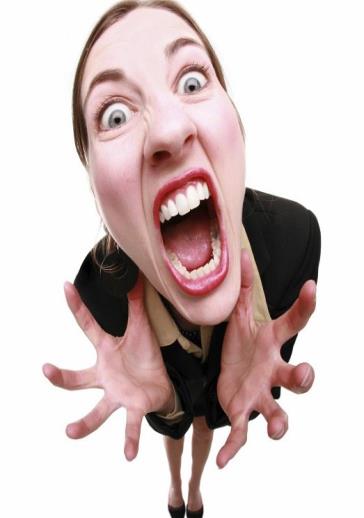 Горе
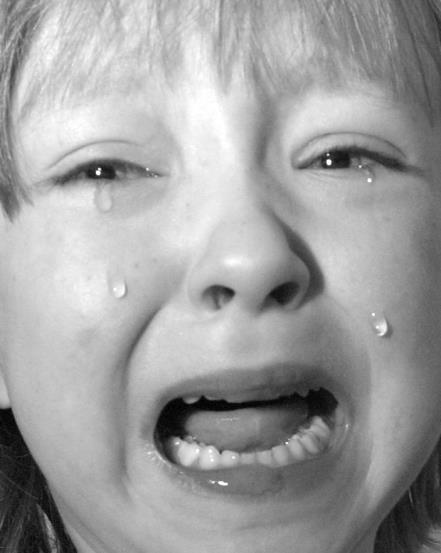 Возмущение
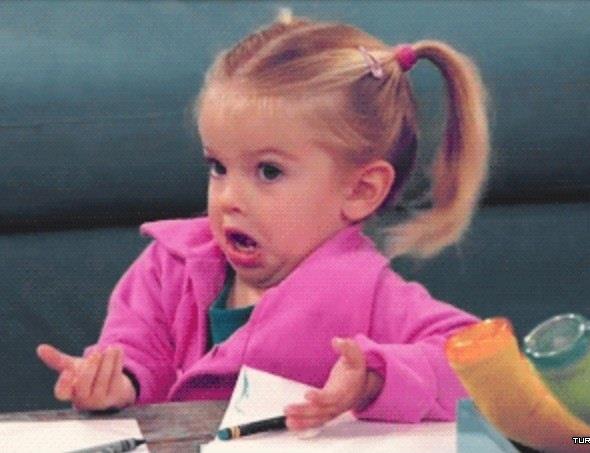 Ярость
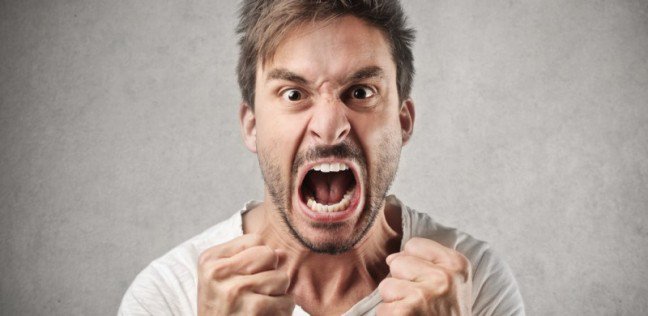 Злость
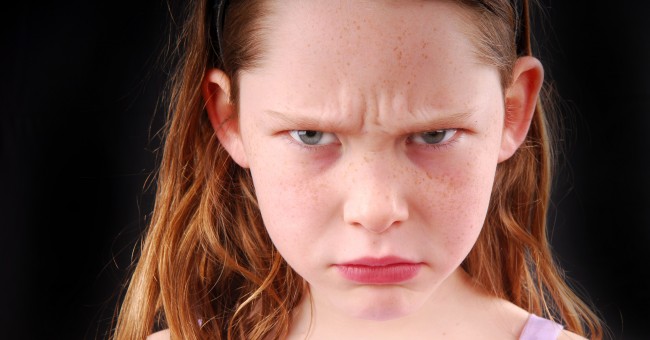 Потрясение
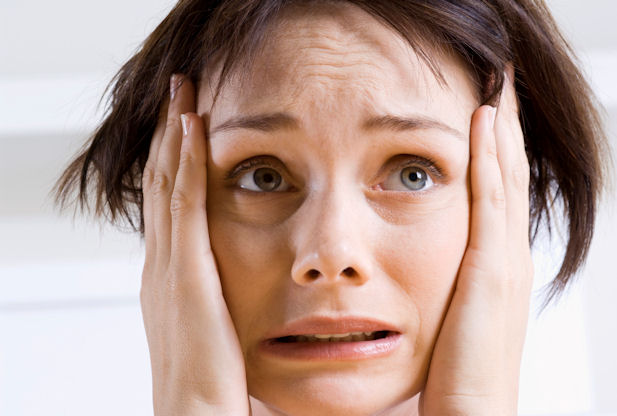 Страх
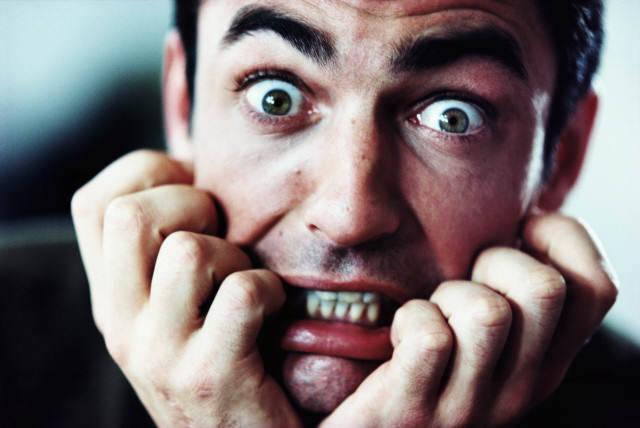 Отвращение
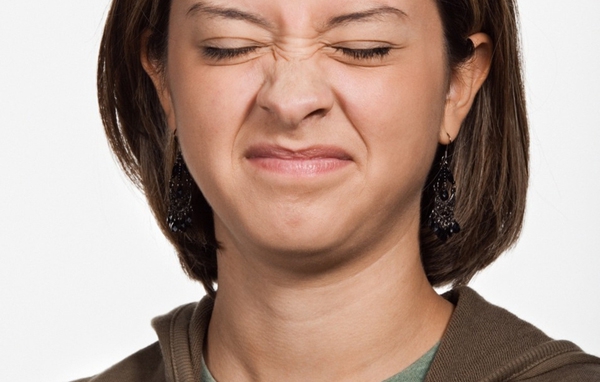 Игра «Назови эмоции»
Цель: определить, какие эмоции испытывает герой мультфильма или сказки.
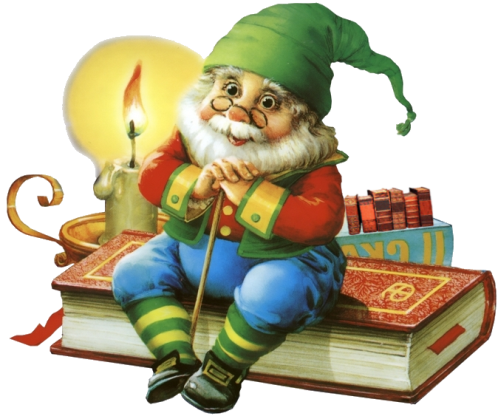 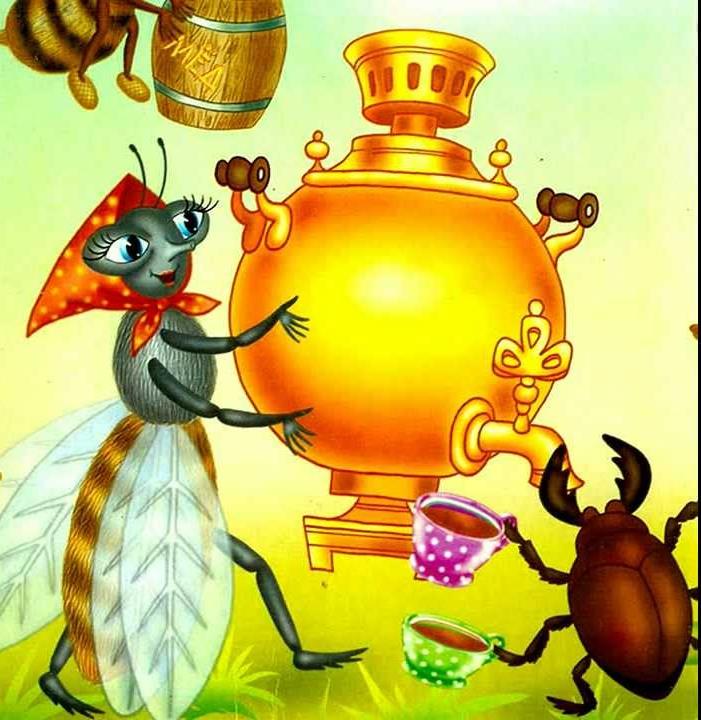 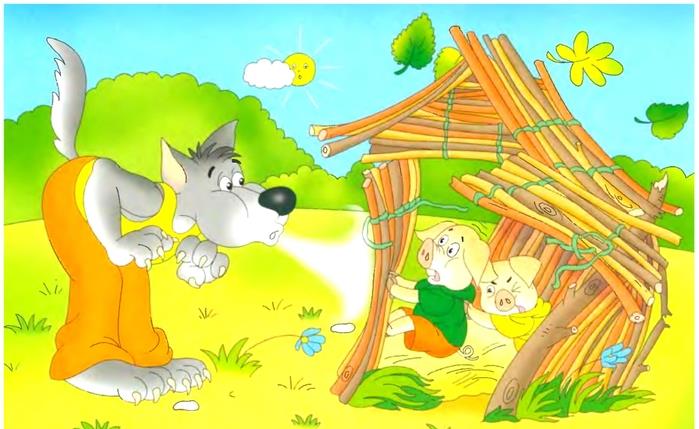 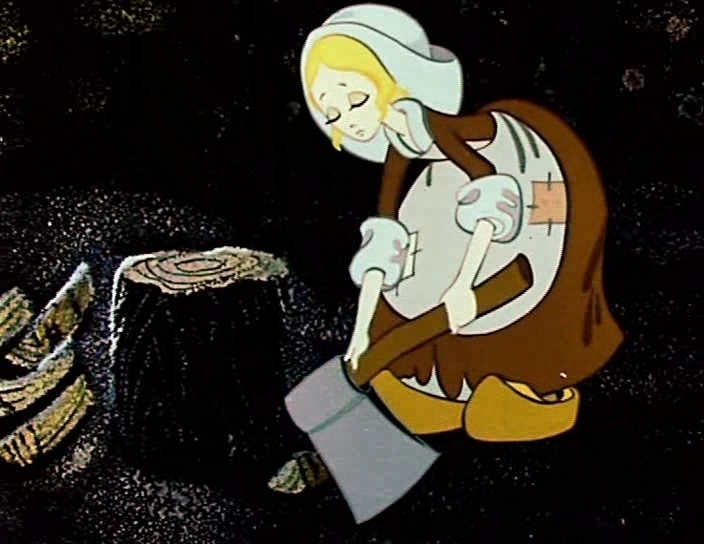 Игра« Какие эмоции вызывает в тебе сказочный герой?»
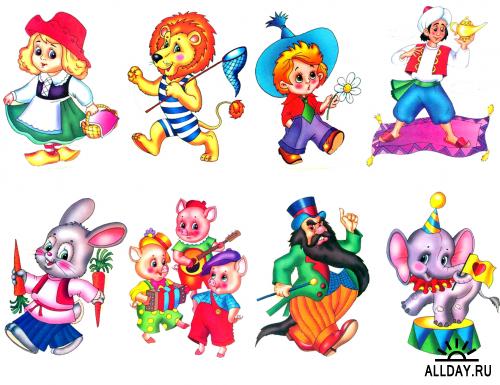 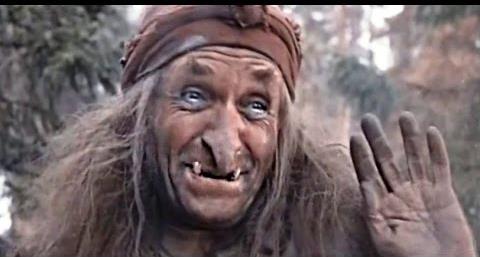 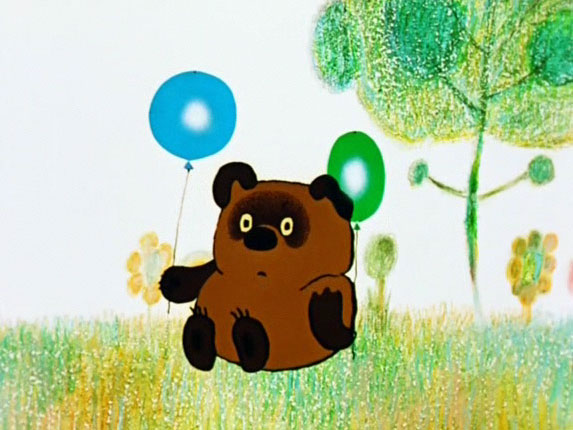 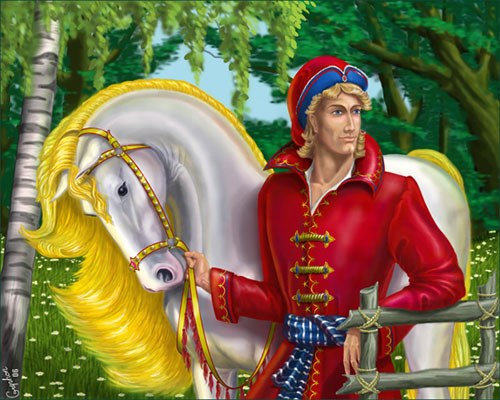 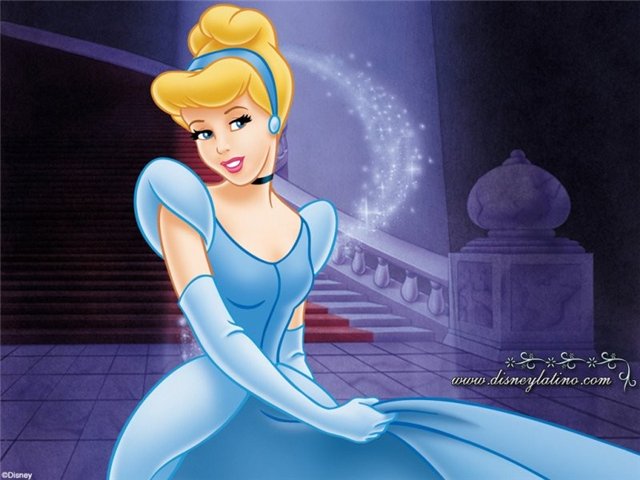 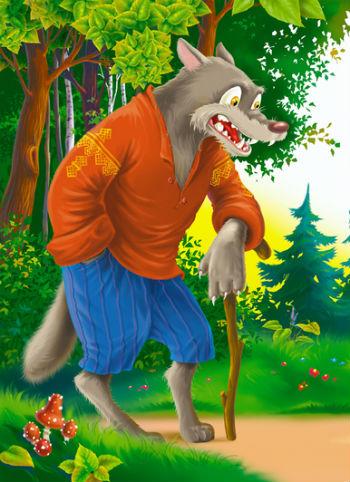 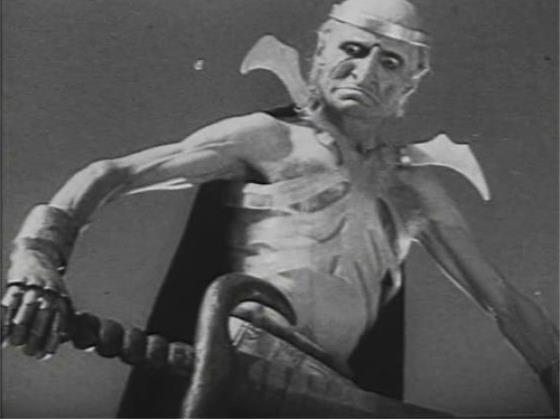 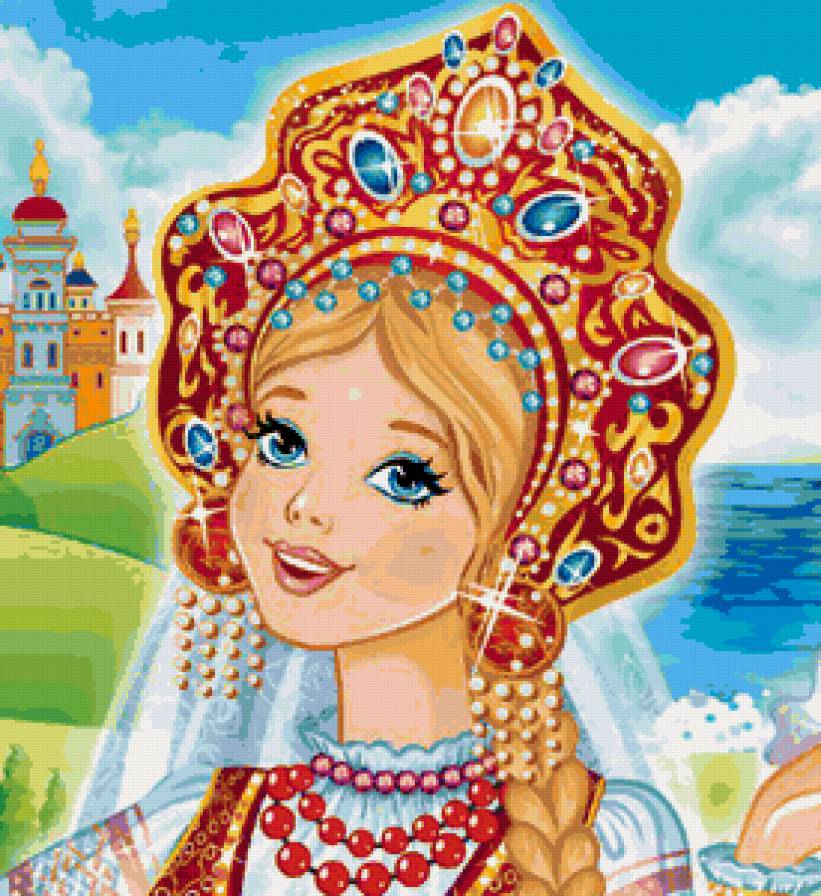 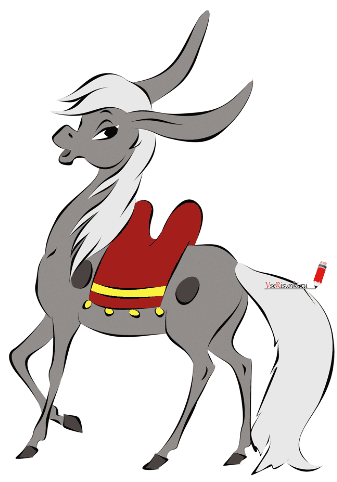 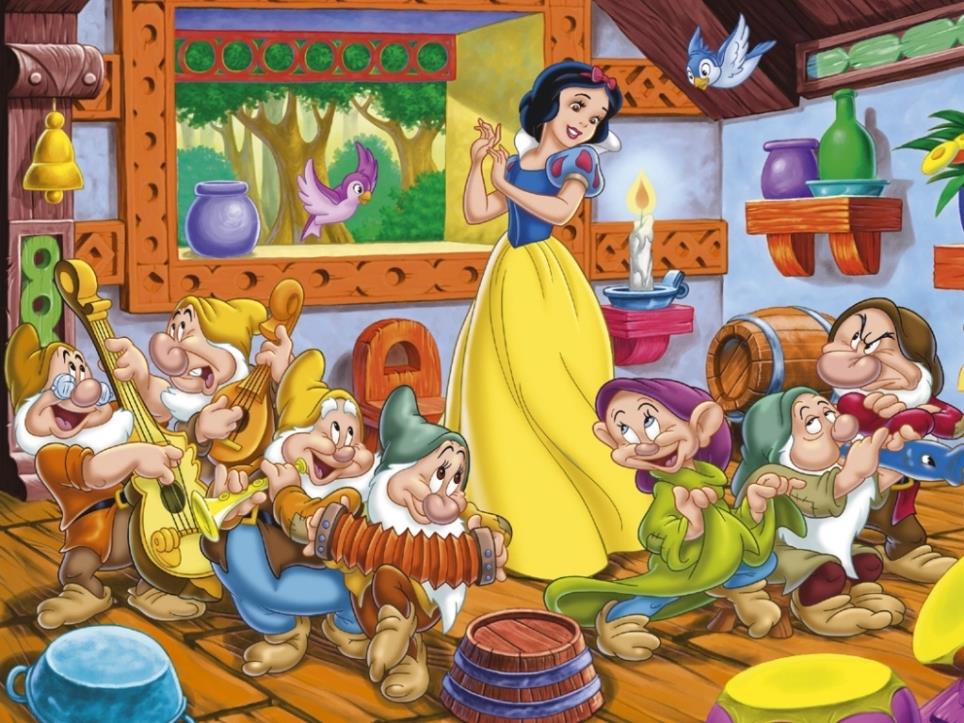 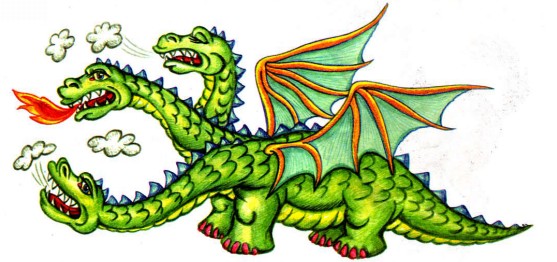 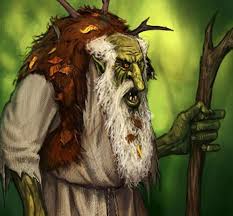 Эмоции проявляются не только на нашем лице, внутри нас происходят изменения. Сердце стучит быстрее, некоторые люди краснеют, бледнеют и даже падают в обморок.
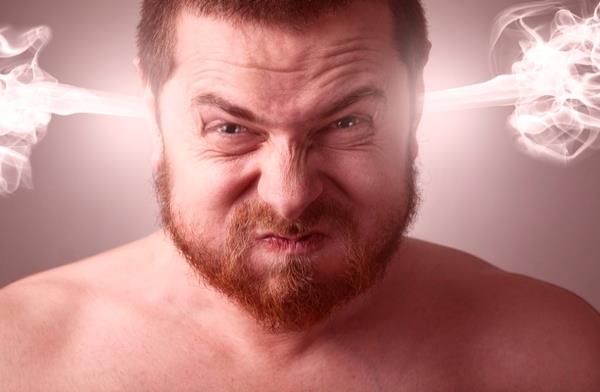 Картина Петрова В.Г.  «Тройка»
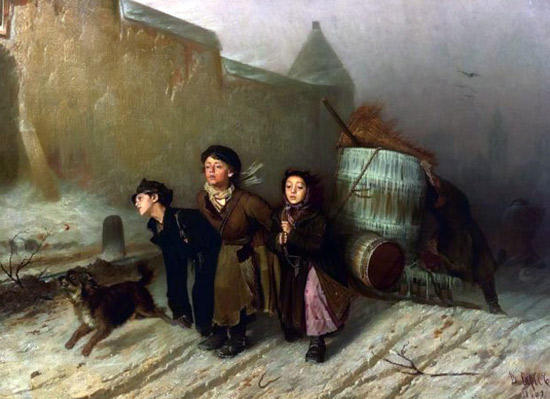 1
2
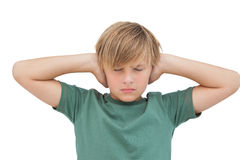 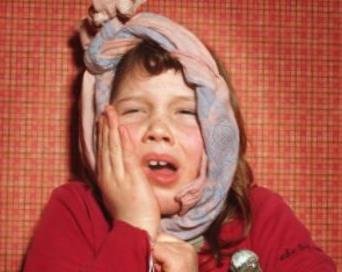 3
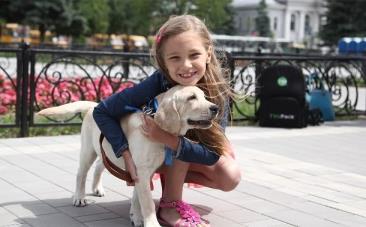 4
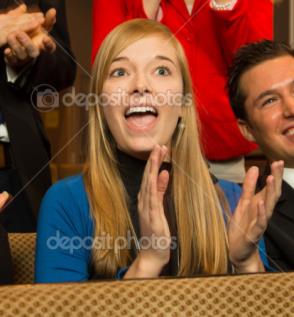 ПАМЯТКА  

Потопать ногами на месте.  10 раз  (Вы дадите выход своей отрицательной энергии, вместе с ней уйдёт и плохое настроение.)
Подпрыгнуть высоко несколько раз.
Закрыть глаза, досчитать до 10 и обратно.
Несколько раз глубоко подышать.
Надуть злостью шарик  и отпустить его, а вместе с ним  плохое настроение улетит далеко.
Улыбаться нужно чаще. ( Смех продлевает жизнь  1мин смеха = 15 мин  жизни)